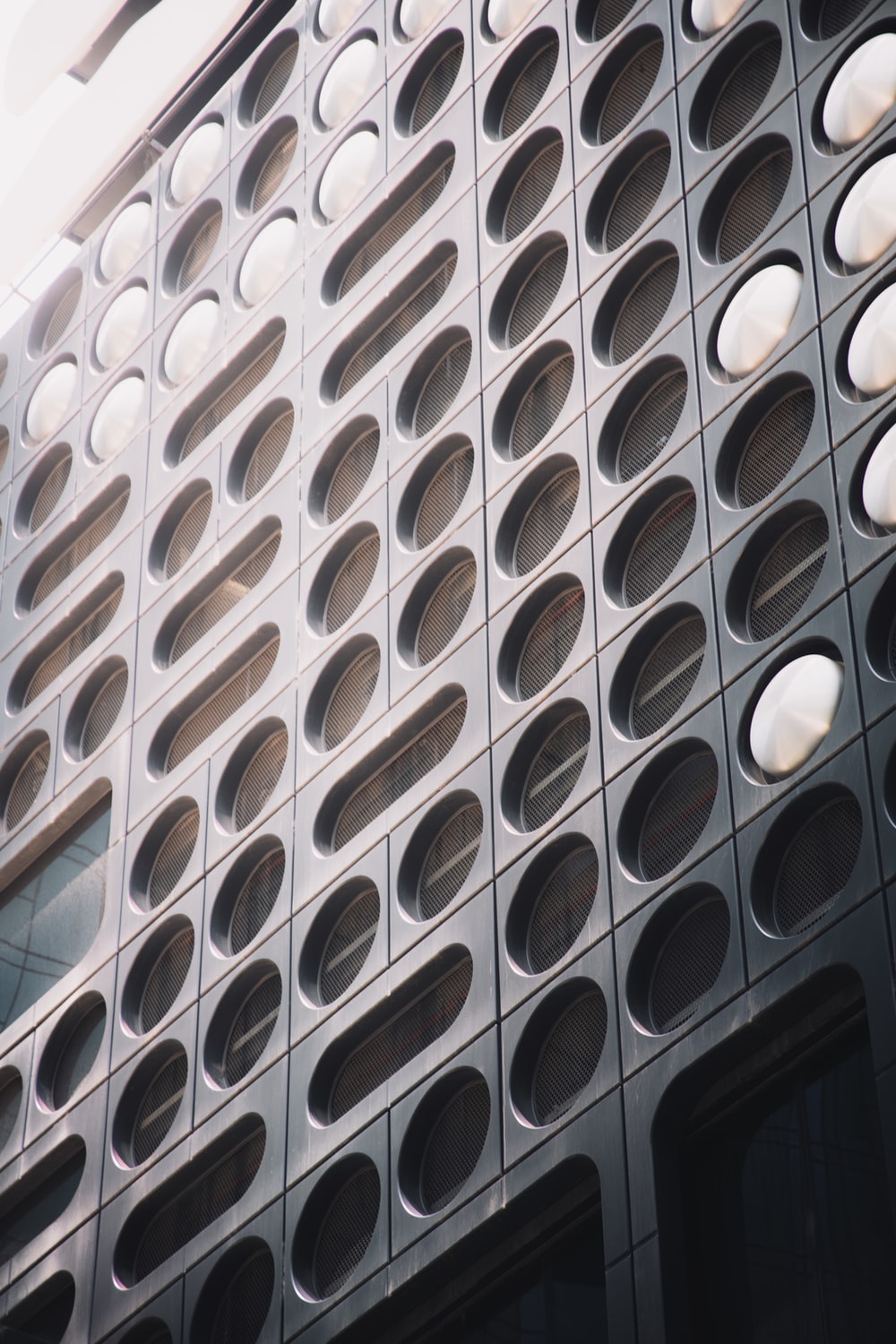 OUVIDORIA
2020
relatório anual
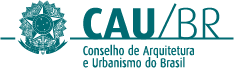 Photo by Pat Whelen on Unsplash
PROTOCOLOS
recebidos
1145
concluídos
1135
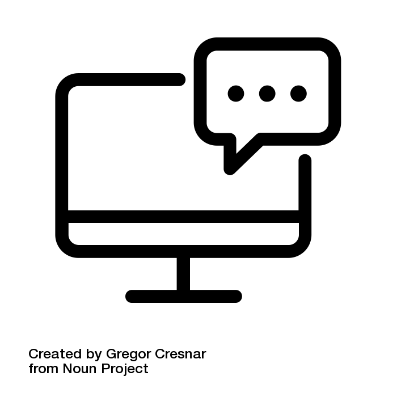 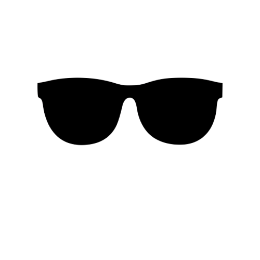 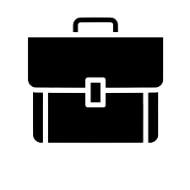 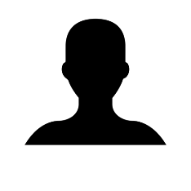 PESSOA JURÍDICA
ANÔNIMO
PESSOA FÍSICA
55
1090
244
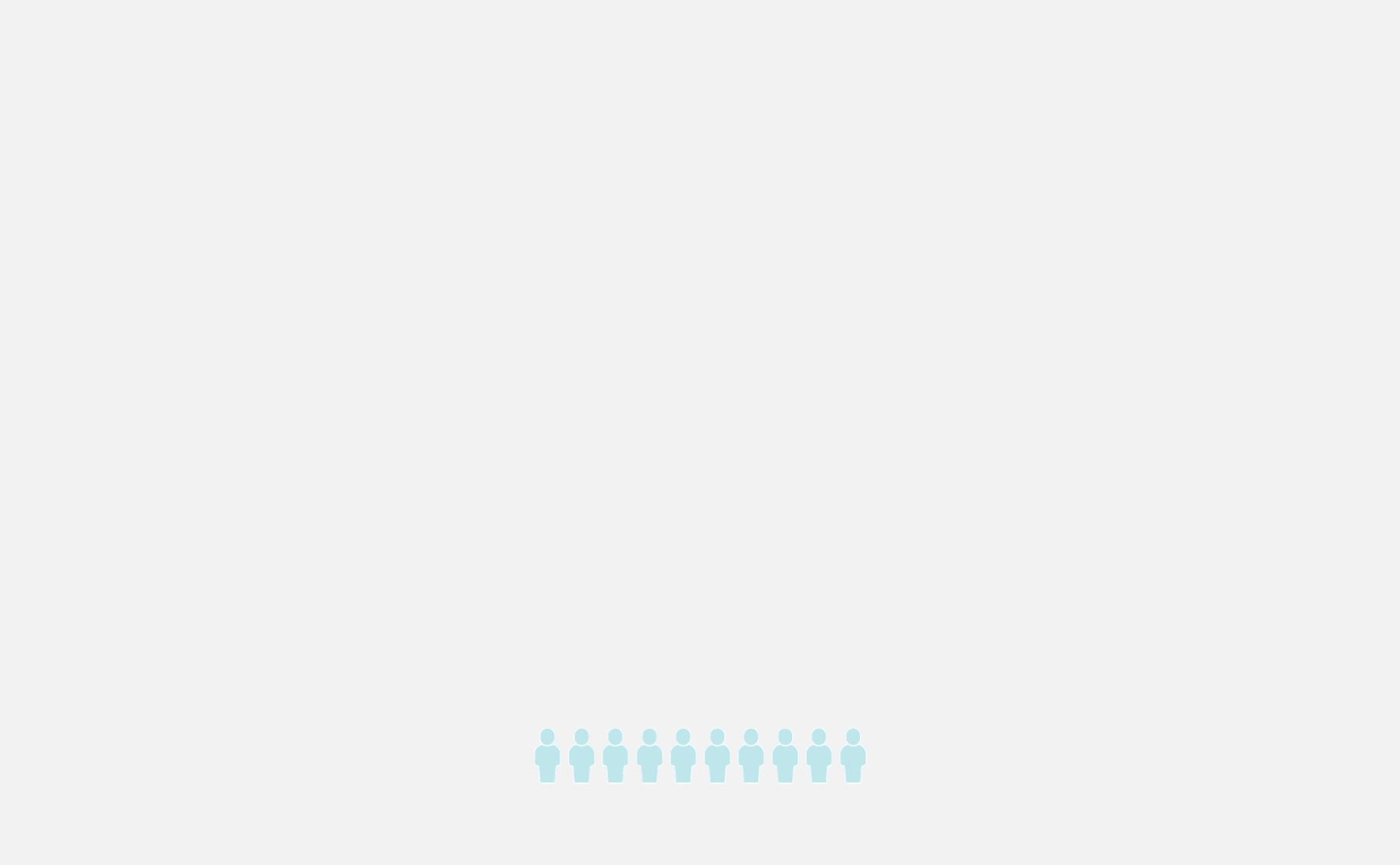 PERCENTUAL TOTAL
2020
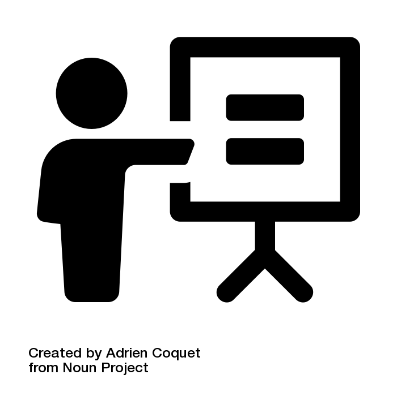 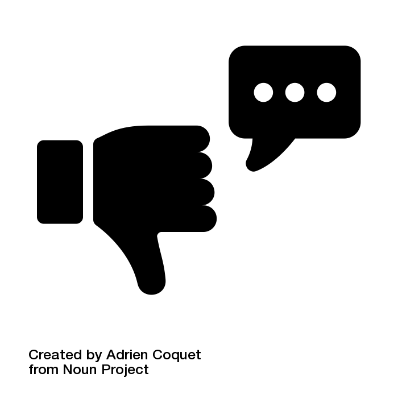 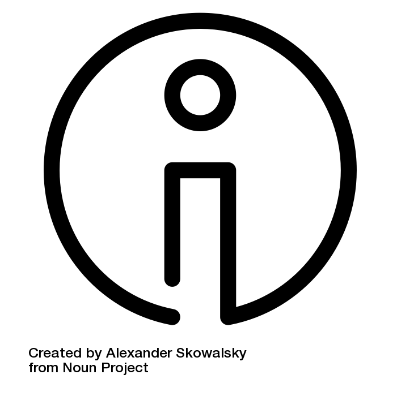 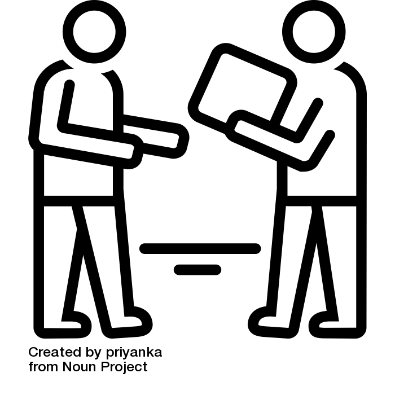 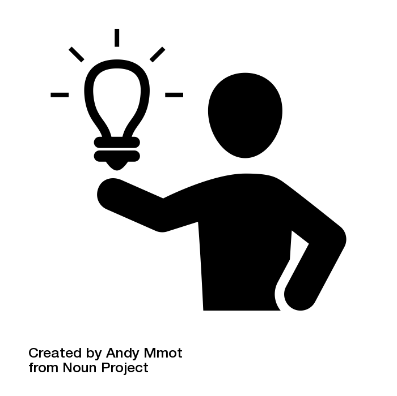 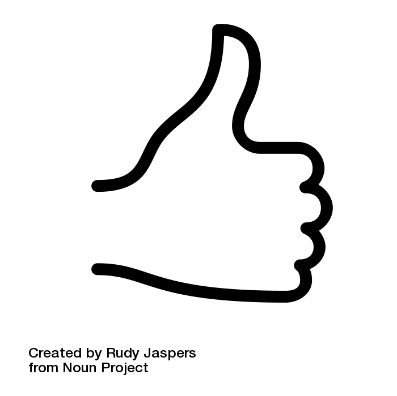 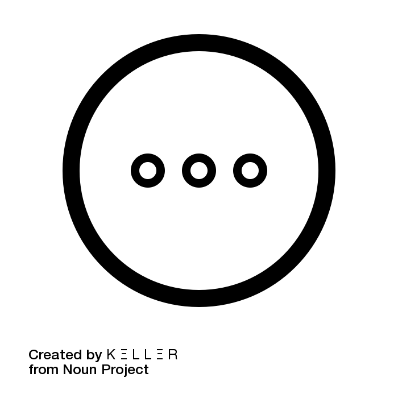 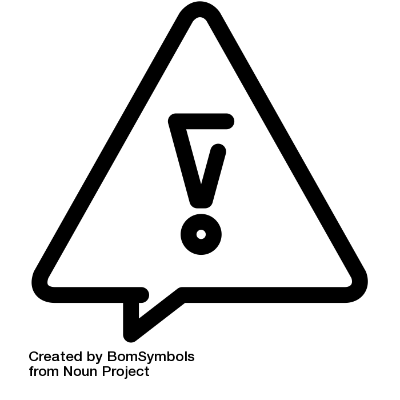 21,3% 
anônimos
2020
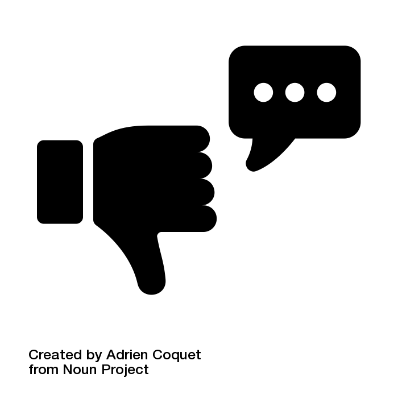 44,9%
Do total de 
demandas
RECLAMAÇÃO
reclamações a 
nível nacional
514
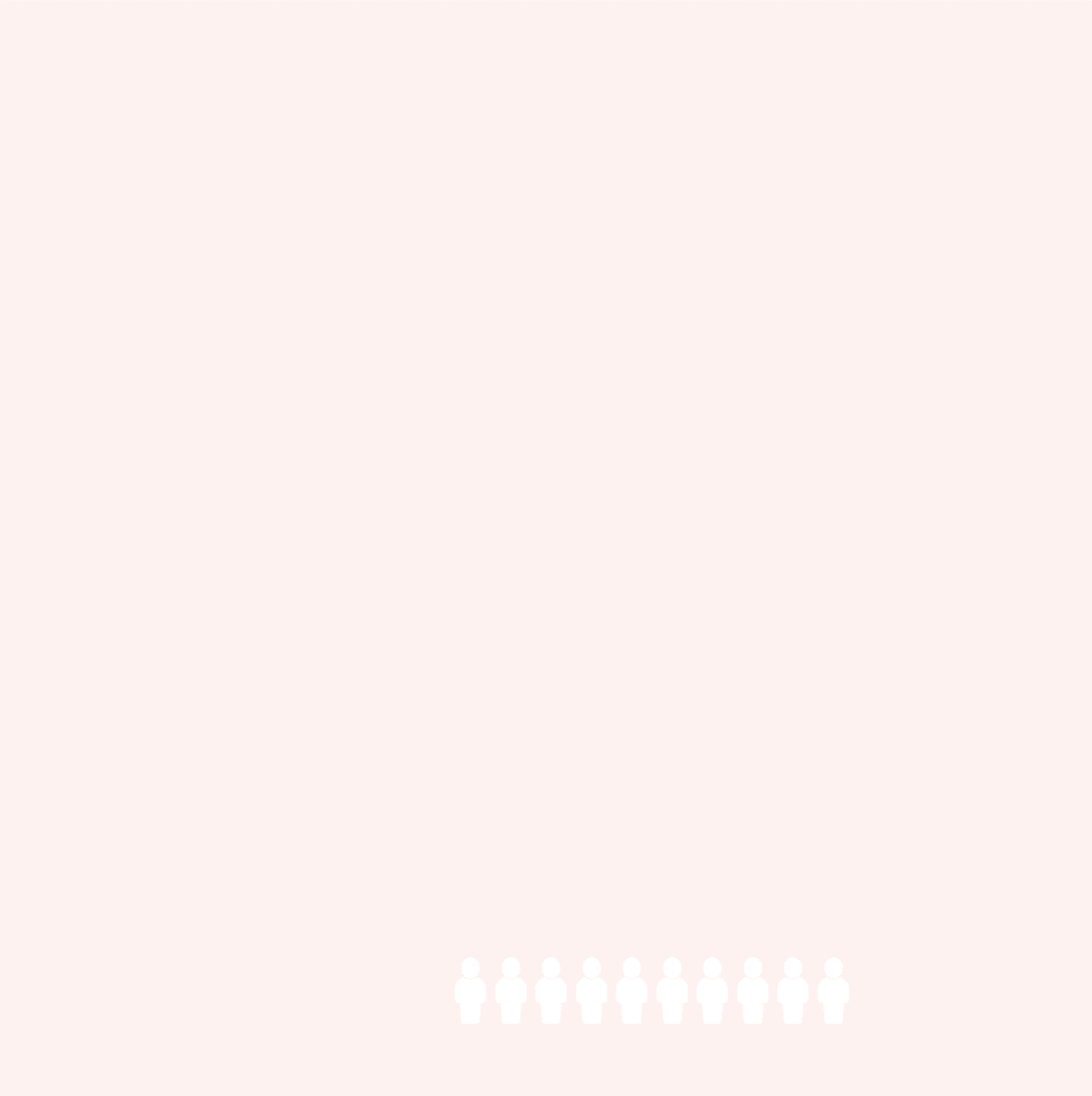 RECLAMAÇÃO
2020
53,1%
foram assuntos correlatos à instabilidade do SICCAU
+ frequente
Problemas com RRT
Sistema inoperante
O pico de atendimentos ocorreu no mês de setembro, com a mudança na forma de preenchimento do RRT
15% 
anônimos
2020
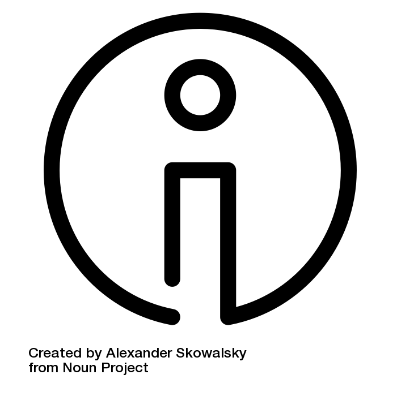 17,7%
do total de 
demandas
INFORMAÇÃO
pedidos de informação
203
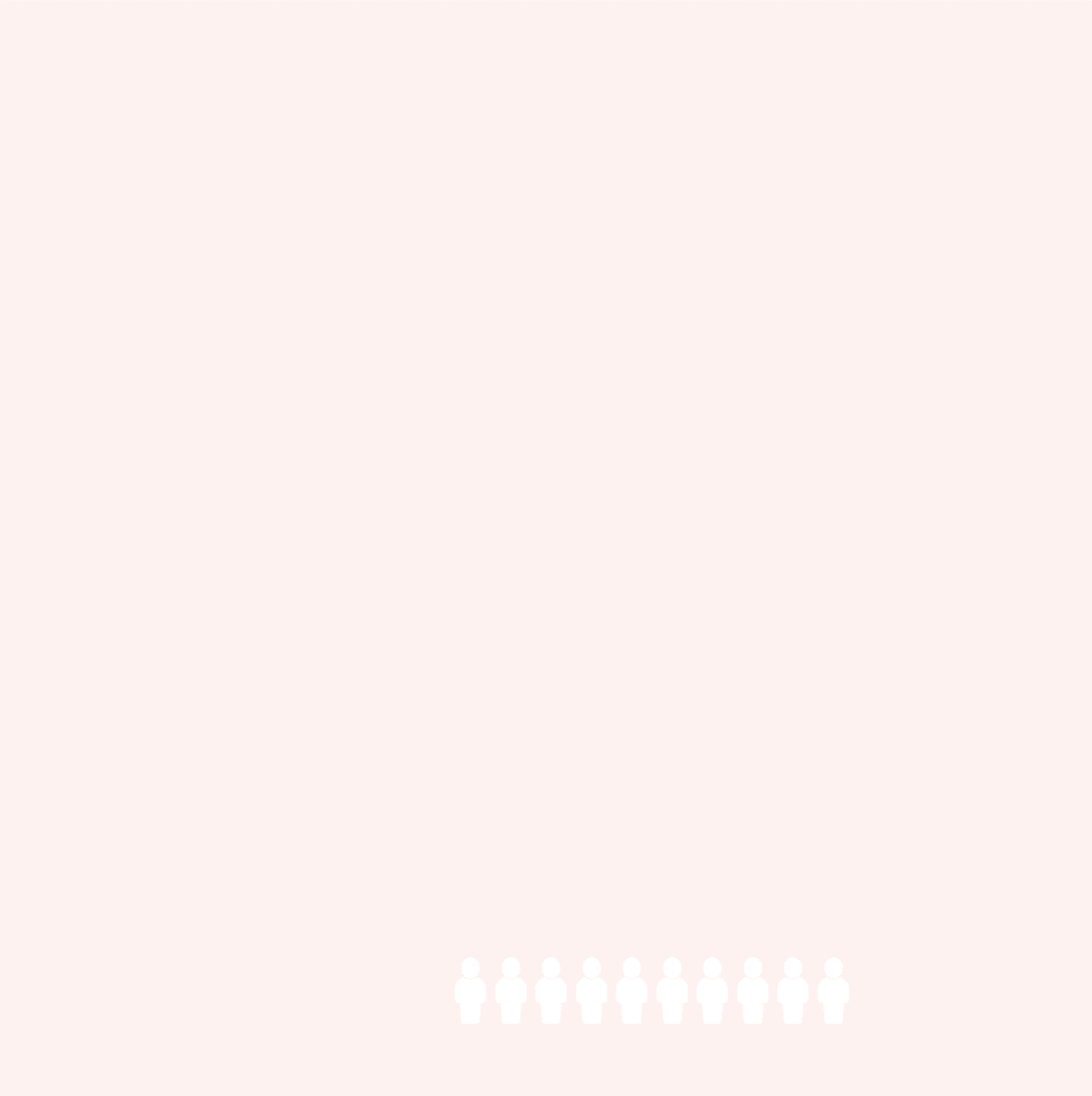 INFORMAÇÃO
2020
55,2%
foram informações relacionadas a Assuntos Gerais
+ frequente
Orientação legislação
Acordo de Cooperação com Portugal
EAD- Ensino à distância
Dúvidas técnicas
O demandante abre um protocolo quando não encontra a informação desejada no site do CAU
13,8% 
anônimos
2020
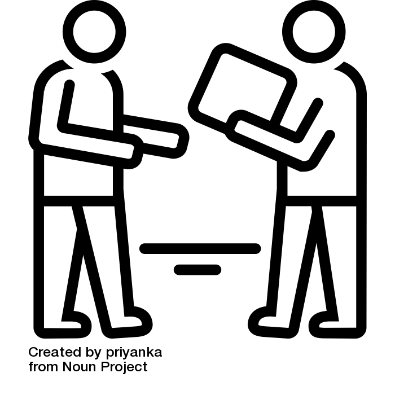 16,7%
do total de 
demandas
SOLICITAÇÕES
solicitações a 
nível nacional
191
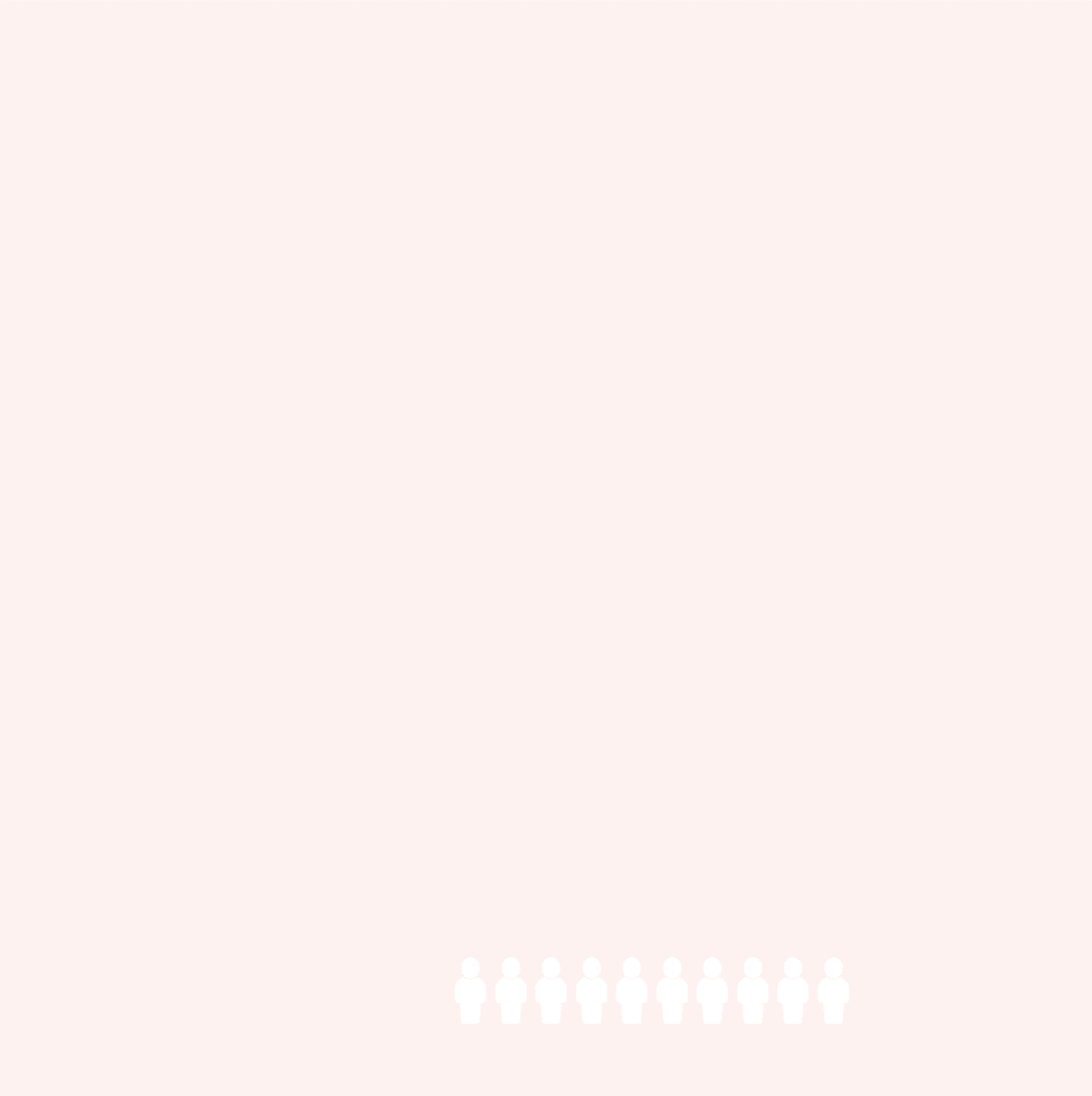 SOLICITAÇÃO
2020
46,0%
foram solicitações de assuntos gerais do CAU
+ frequentes
Ação Institucional
Solicitações específicas
A maioria das solicitações destinadas a ouvidoria foram de assuntos específicos
6%
anônimos
2020
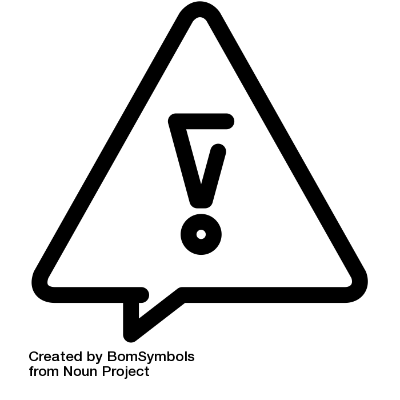 12,3%
do total de 
demandas
DENÚNCIA
protocolos cadastrados
141
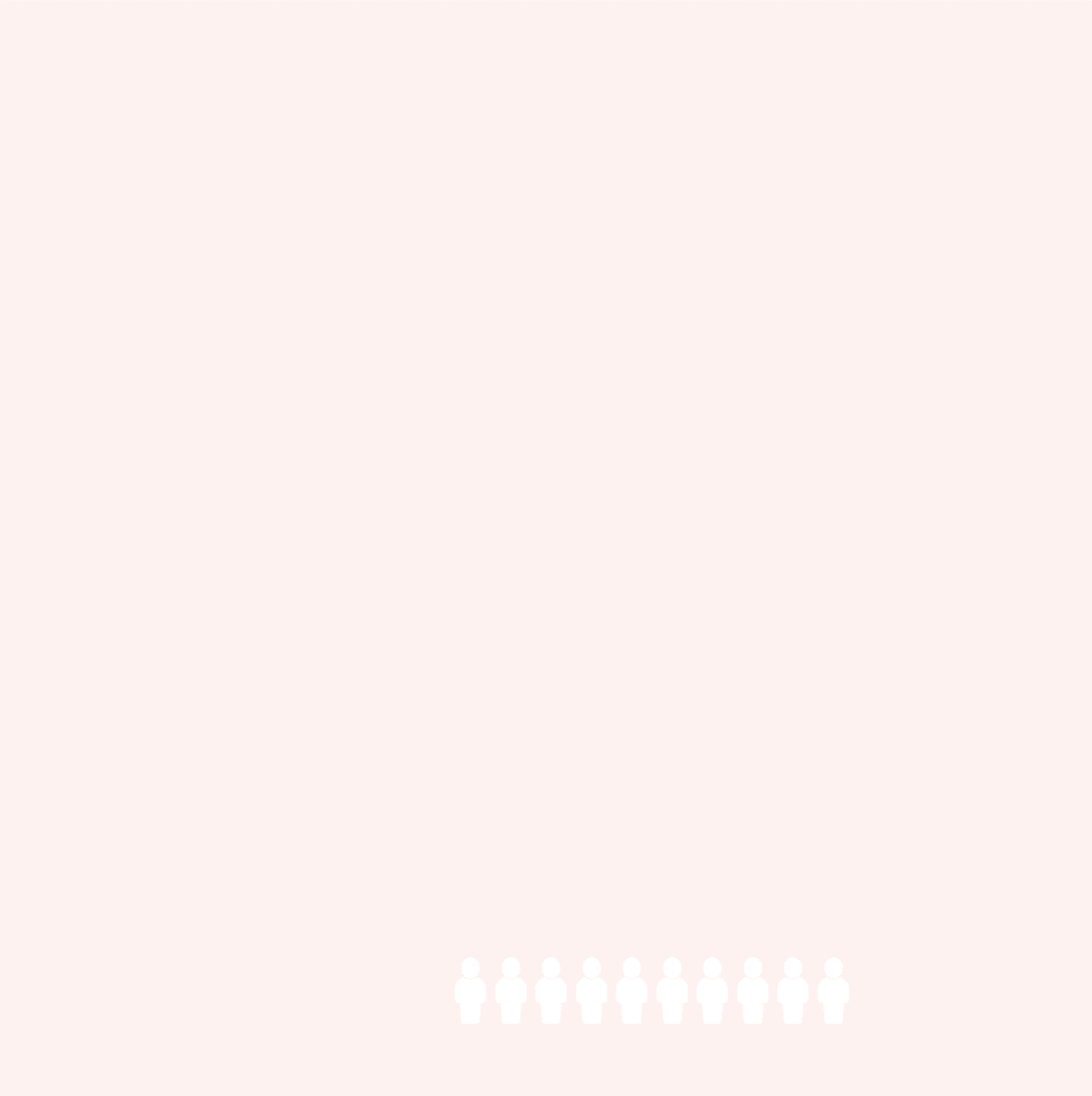 DENÚNCIA
2020
17,7%
foram denúncias contra exercício ilegal da profissão
+ frequente
Exercício ilegal 
da profissão
Imprudência / Imperícia
Descumprimento do salário
Obra sem acompanhamento
Os demandantes quando cadastram denúncias na Ouvidoria, na maioria dos casos optam por não se identificar
63%
anônimos
2020
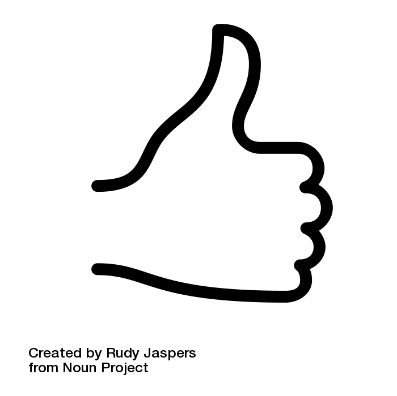 0,7%
do total de 
demandas
ELOGIOS
elogio enviado através do Canal
8
2020
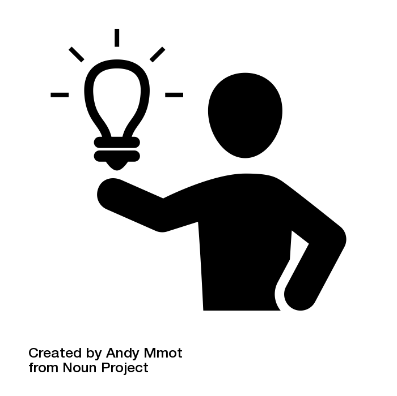 4,9%
do total de 
demandas
SUGESTÃO
sugestões enviadas 
a Ouvidoria
56
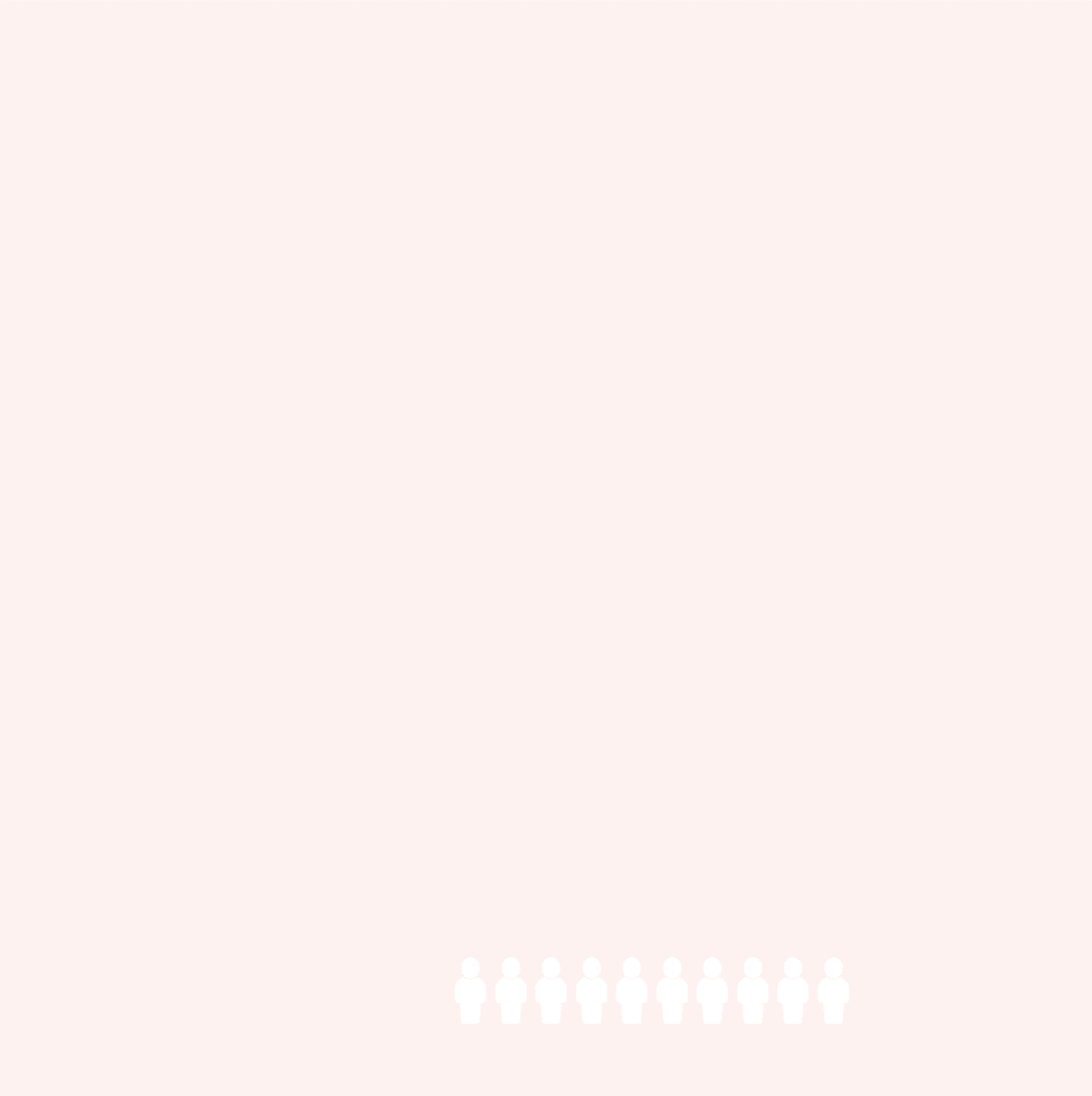 SUGESTÃO
2020
75%
foram relacionadas a assuntos gerais e RRT
+ frequente
Melhorias no RRT
Modificação da legislação
As sugestões mais frequentes se referem à modificação na legislação de Anuidades e melhorias no RRT
16%
anônimos
2020
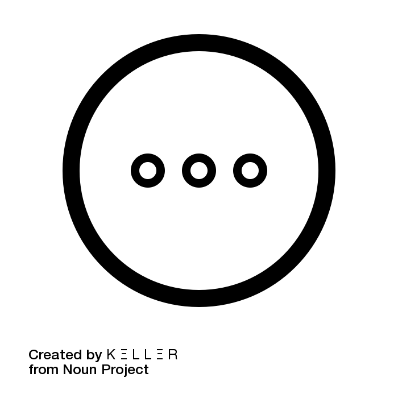 2,8%
do total de 
demandas
DIVERSOS
demandas categorizadas como assuntos diversos
32
PERCENTUAL TOTAL
2020
NOVO FORMATO RRT
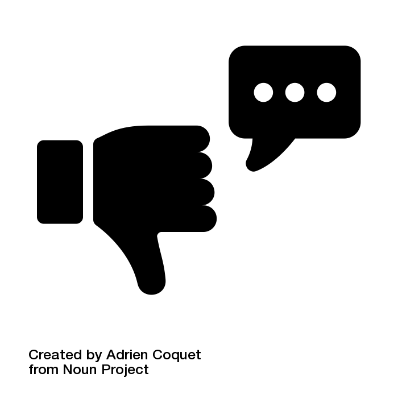 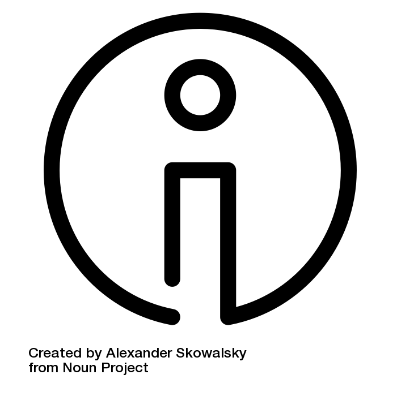 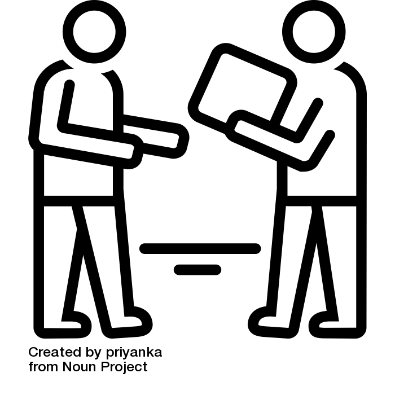 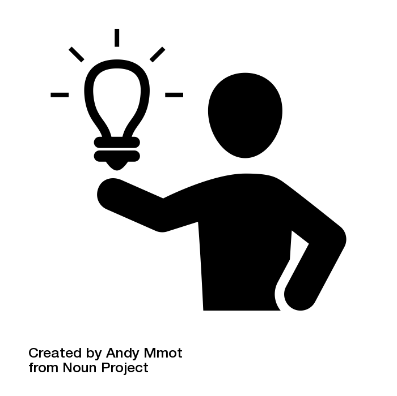 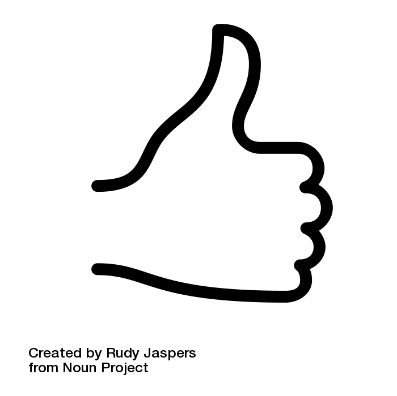 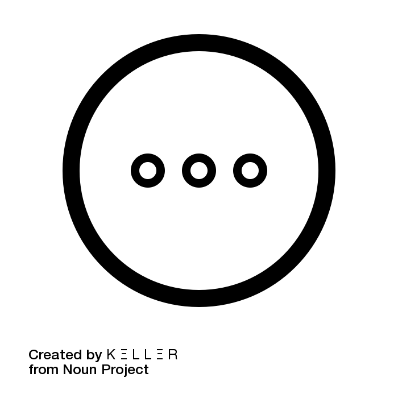 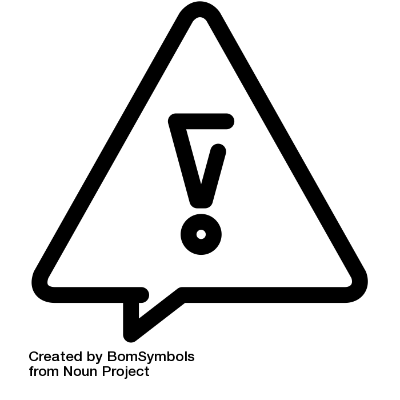 VARIAÇÃO DAS DEMANDAS NOS MESES DE 
2020
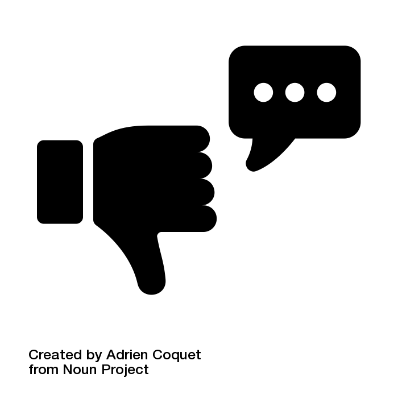 RECLAMAÇÕES
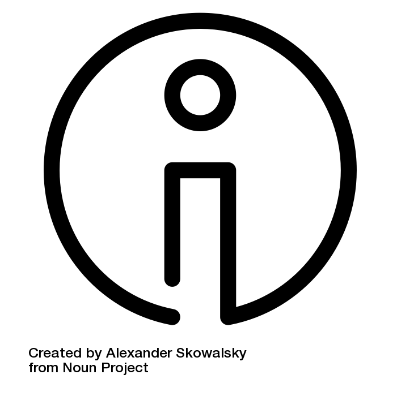 INFORMAÇÕES
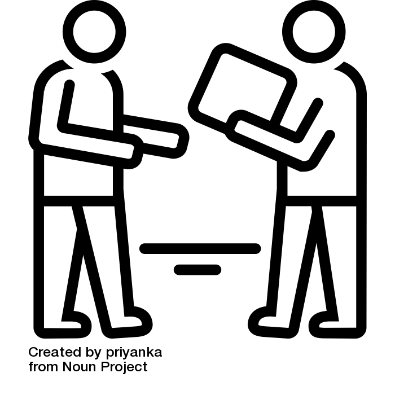 SOLICITAÇÕES
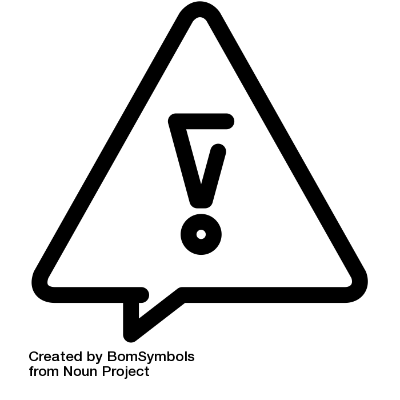 DENÚNCIA
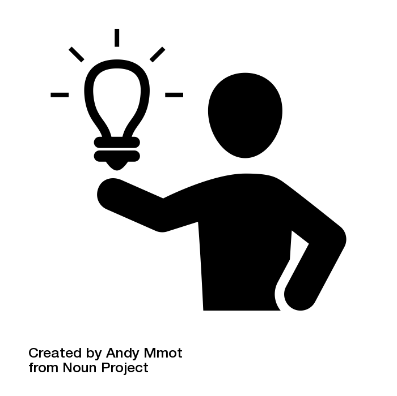 SUGESTÃO
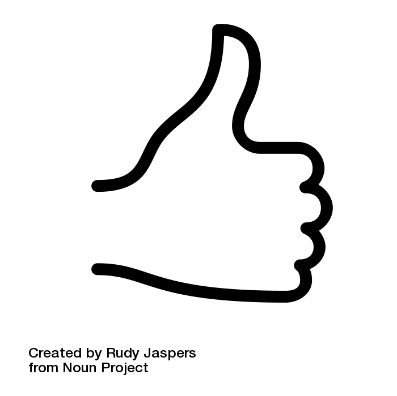 ELOGIOS
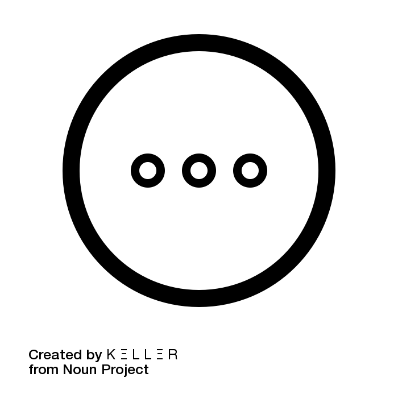 DIVERSOS
DEZ
MAR
ABR
MAI
JUN
JUL
AGO
SET
OUT
NOV
JAN
FEV
NÚMEROS POR REGIÃO E ESTADO
2020
SUDESTE
NORDESTE
117
580
CENTRO
OESTE
SUL
NORTE
73
243
132
VARIAÇÃO ANUAL DE DEMANDAS
2020
PESQUISA DE SATISFAÇÃO
2020
91%
aprovaram o atendimento e cordialidade
67 de um total de 74 avaliações
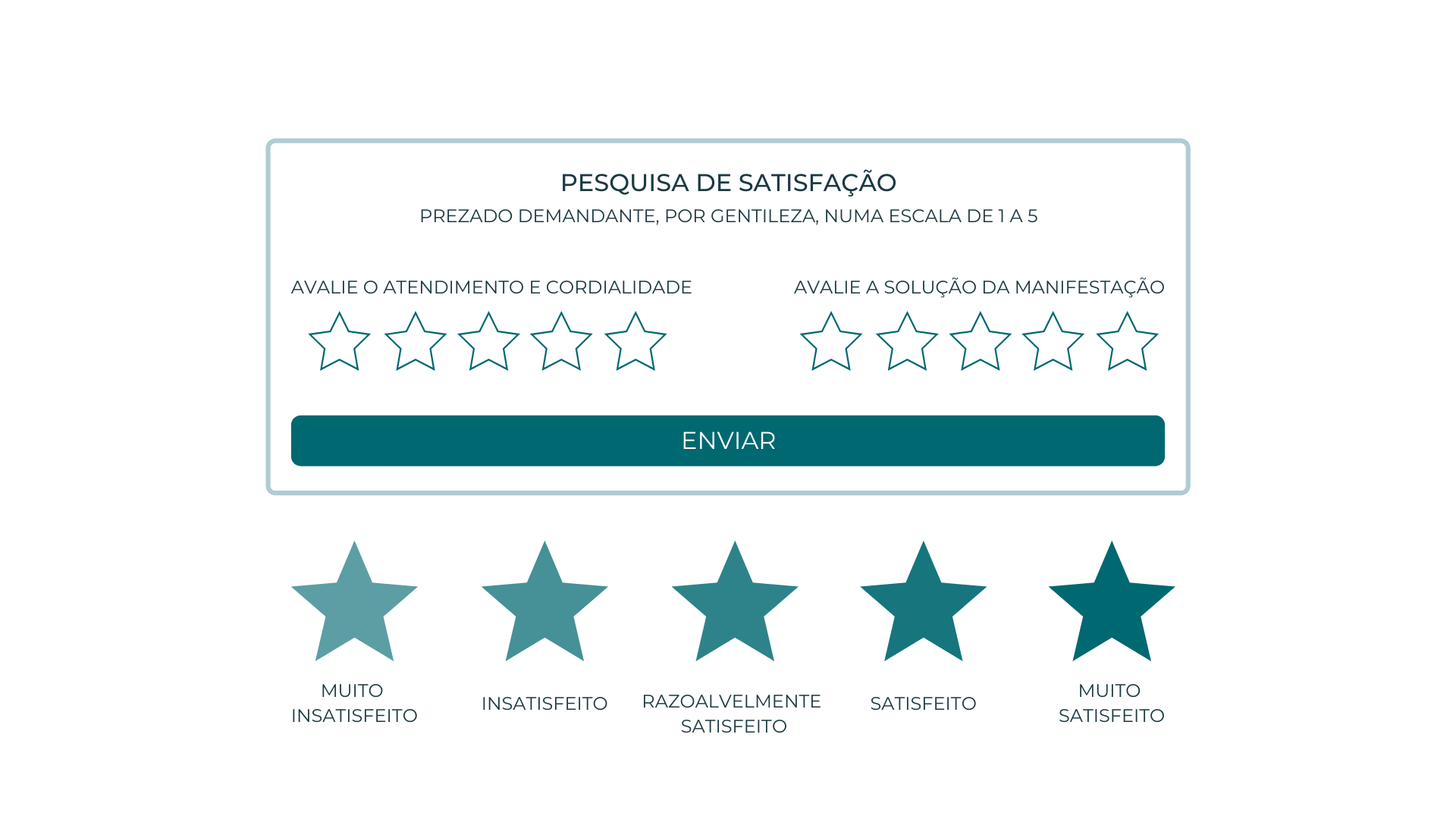 70%
aprovaram a 
solução da manifestação
52 de um total de 74 avaliações
*o número se refere apenas aos atendimentos avaliados
*foi considerado como aprovado notas entre 3 e 5 estrelas
PERFIL DA OUVIDORIA
 no ano de 2020
Equipe CAU/BR
VANESSA OLIVEIRA 
LARISSA DURÃES
NAYANE OLIVEIRA
JOÃO PAULO
ouvidor geral
ROBERTO SIMON
v
v
ouvidor CAU/CE
LEONARDO
DESDE JAN DE 2019
EM ATIVIDADE
CAU/CE     16 CRM
 + 528 ATENDIMENTOS
equipe CAU/SP
BRUNO CORREIA
ouvidor CAU/SP
AFFONSO RISI
DESDE 2015 
EM ATIVIDADE
CAU/SP
319 ATENDIMENTOS
NÚMEROS DO 
E-SIC
2020
+ Transparência
Para todos
O Serviço de Informações ao Cidadão (SIC) do CAU/BR está disponível para atendimento ao público desde 10 de março de 2016. 
O Portal da Transparência do CAU/BR tem a intenção de permitir ao cidadão o acesso transparente e integral a informações diversas sobre a autarquia federal.
Solicitações recebidas
46
NÚMEROS DO
RECLAME AQUI
2020
O Reclame Aqui é uma plataforma de solução de conflitos entre consumidores e empresas da América Latina. Além disso, pode também intermediar questões entre cidadãos e a Administração Pública. No site é possível pesquisar a reputação e atendimento dos pesquisados e as experiências de outros clientes. A Ouvidoria do CAU/BR passou a responder demandas da sociedade por meio do Reclame Aqui a partir do ano de 2018. É possível acessar o site por meio do link: https://www.reclameaqui.com.br/empresa/ca/
Solicitações recebidas
14
PRINCIPAIS AÇÕES
DA OUVIDORIA DO CAU
2020
+
QUESTIONADOS:
1 Relatórios Mensais e Anuais:
Modelos aprovados e publicados no Portal da Transparência, em espaço exclusivo para o setor de atendimento - Ouvidoria. Publicação de relatório detalhados atendendo as áreas, acrescido das questões recorrentes da pandemia.

2. Atendimento em tempos de pandemia: 
O período 2020/2022 segue sendo impossível dissociar as atividades das áreas de atendimento, Ouvidoria, RIA e TAQ. Com o advento desse período pandêmico fez-se necessário considerar novos métodos e procedimentos adequados a essa nossa situação peculiar.

3. Criação de um novo modelo: 
Novo modelo deve ser compatível com a nova demanda que enfrentamos. 
As ações devem seguir com o apoio do gabinete, suas assessorias, chefias, comunicação Secretaria Geral da Mesa, Comissões, áreas técnicas, administrativas, além , é claro , dos CAU/UF.

4. Atendimento e-sic e reclame aqui:
A Ouvidoria do CAU/BR passou a responder demandas da sociedade por meio do e-sic a partir de 2016 e do Reclame Aqui a partir do ano de 2018, deste então temos incorporado esses atendimentos em nossas atividades.

5. Mudanças e avanço nos benefícios:
A titulo de mudar para atender esses novos benefícios, esforços e riscos deverão estar associados nesta mudança pretendida. No caso da pandemia, o beneficio pode ser incomensurável, a depender do contexto organizacional. A pandemia pode trazer então importantes consequências à organização.
Problemas com preenchimento de RRT;
Problemas com emissão de RRT;
Sistema inoperante;
Pedidos de revalidação do acordo com Portugal;
Dúvidas sobre Ensino à Distância;
Problemas com atendimento nos CAU/UF;
Instabilidade das funcionalidades do SICCAU;
Dúvidas sobre multa e justificativa nas eleições.